The Agricultural Revolution
Britain needed more food
Farms were still run on the medieval strip system
new ideas and machinery were being developed
By Mrs Sims-King
Downloaded from www.SchoolHistory.co.uk
[Speaker Notes: Introduce the theme of change and revolution – draw out the pattern of the countryside into strips. Review Year 8 topic of French revolution and Napoleonic wars and how this affected food supplies]
Disadvantages of the old system
People have to walk over your strips to reach theirs
Field left fallow
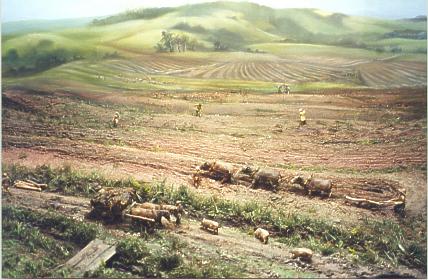 Difficult to take advantage of new farming techniques
No hedges or fences
No proper drainage
Animals can trample crops and spread disease
Because land in different fields takes time to get to each field
[Speaker Notes: Show picture first and ask for ideas about what the problem might be. Introduce and explain – encourage note taking at this stage in brief bullet points]
So what?
So this is an inefficient system and only produces enough food to feed you and your family, there is very little extra.
Towns are growing, the people in towns need feeding so extra food is needed.
No corn is being imported because of the war with France, so more corn is needed
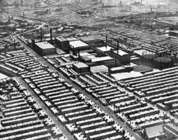 [Speaker Notes: Develop the theme of more people in towns fewer in villages and that the present system does not produce enough]
What is a Revolution and how can you have a farming revolution?
But what has 
that got to
 do with farming?
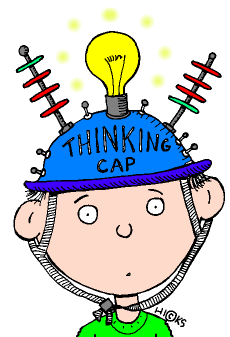 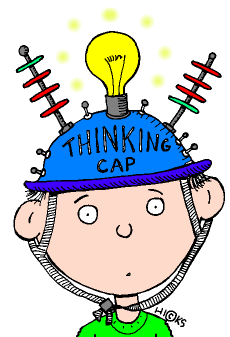 A revolution is any fundamental 
change or reversal of conditions, 
a great and sometimes violent change
 or innovation
[Speaker Notes: Encourage brainstorm to produce definition before introducing this version. Discuss different types of revolution.]
All right,so there was going to be a great change...
What exactly was this great change?
Great changes, you mean -  and innovations
All right CHANGES..
First of all, there was enclosure, then there was the new machinery such as the seed drill and horse plough, not to mention marling and selective breeding…..
[Speaker Notes: Explain that there was not just the one change.]
Enclosures?
This meant enclosing the land.
The open fields were divided up and everyone who could prove they owned some land would get a share. Dividing the open land into small fields and putting hedges and fences around them. Everyone had their own fields and could use them how they wished.
Open land and common land would also be enclosed and divided up.
[Speaker Notes: Encourage own research of the enclosures, what it meant both good and bad.]
So what’s wrong with that?
Nothing - if you could 
prove you owned the land, 
if you had the money for
 fences and hedges and if you
 could afford to pay the
 commissioners to come
 and map the land, 
not to mention the cost of an Act
 of Parliament.
So did people want to enclose their land?
Well, some did and some didn’t. If they did not agree it was hard luck. If the owners of four fifths of the land agreed they could force an Act of Parliament- there was a great increase in the number of these in the eighteenth century, from 30 a year to 60, then from 1801 to 1810 there were 906, nearly 3 million hectares were enclosed.
Were there winners and losers?
Yes, the better off farmers and landowners gained the most - the rich got richer and the poor got poorer. People who had no written proof of ownership lost their land altogether. Some couldn’t afford to pay for fences and had to sell their land. These people either became labourers on other peoples land or headed for the towns to try and get a job.
One farm labourer said: ‘All I know is that I had a cow and an Act of Parliament has taken it from me.’ There were riots in some villages.
[Speaker Notes: Look at the research already done and ask if they could understand what the farm labourer meant.]
Selective Breeding?
Some farmers such as Robert 
Bakewell and the Culley
 brothers concentrated on selective breeding. 
This meant only allowing the fittest and strongest of their 
cattle, sheep, pigs and horses to mate. 
You can tell how successful they were: 
In 1710 the average weight for cattle was 
168 Kg by 1795 - it was 363 Kg
[Speaker Notes: Find pictures of the animals they bred – do they look healthy by today’s standards, what does it tell us about how they thought of their achievements that they had  portraits painted.]
What other new ideas were there?
Marling
Crop rotation
Seed drill
Publicity
New ploughs 
and hoes
[Speaker Notes: Give a brief explanation of each of these points and encourage own research of them]
Publicity?!
Yeah, books were written on farming, there were model farms set up - George III set up one at Windsor.
The Board of Agriculture was set up and Arthur Young, the new secretary, went round the country recording the progress of the revolution and others could read his report to find out more. 
Agricultural shows with competitions were held and people could exchange ideas and see the latest things.
But it wasn’t all good news
New machines meant less people were needed to work the land - so there was unemployment, enclosure meant people lost land - this meant losing their homes as they had nowhere to grow food and there was little work- so they moved to towns.
In addition there were change in the 
way the land looked from 
open fields to a sort of patchwork quilt.
Changes in the shape of a village 
as people could build on their own land
Was it a revolution?
Well, there were some dramatic and 
rapid changes in some villages but 
really the whole thing was quite gradual. After
 all farming had been changing slowly
 for a long time. Enclosures had been 
happening even in Tudor 
times. So perhaps it was more evolution than 
revolution.
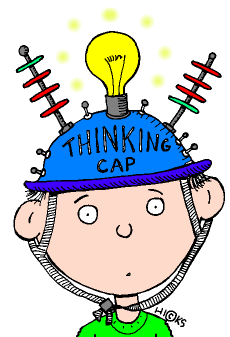 [Speaker Notes: Review year 7 understanding of immediate and gradual change – was revolution the right word.]
Your tasks
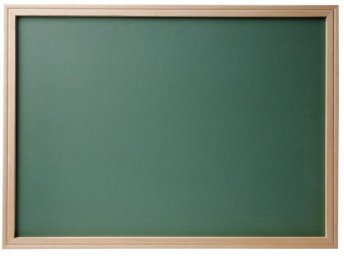 1. Find out about crop rotation, what were the crops 
and how did they rotate? Who had the idea?
2. Agricultural shows - who had the idea? How did he encourage his tenants to use the new fangled ideas?
3. What is marling?
4. Jethro Tull - who is he and why is 1701 significant?
5. New ploughs and hoes? How were they different?
And finally   
     How did farming change between 1701 and 1850?
[Speaker Notes: These questions can be used to plan the final question, treat the final question as an essay if time otherwise summary paragraph]